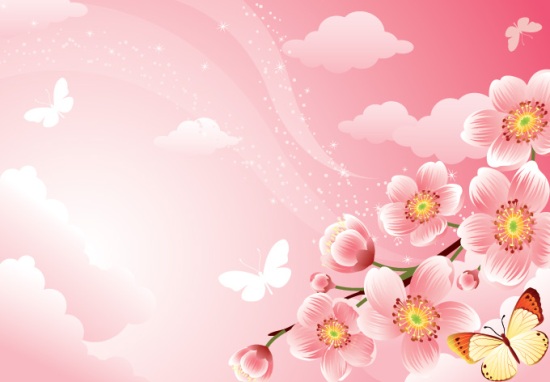 Работа 
с природным 
материалом
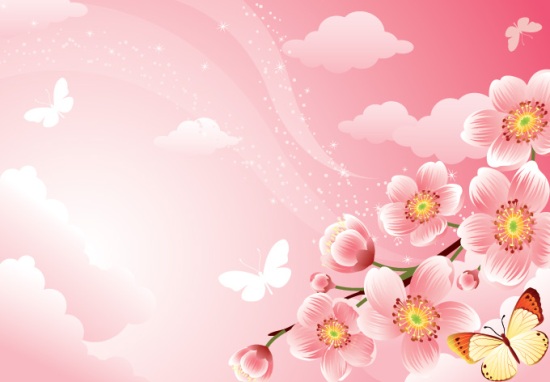 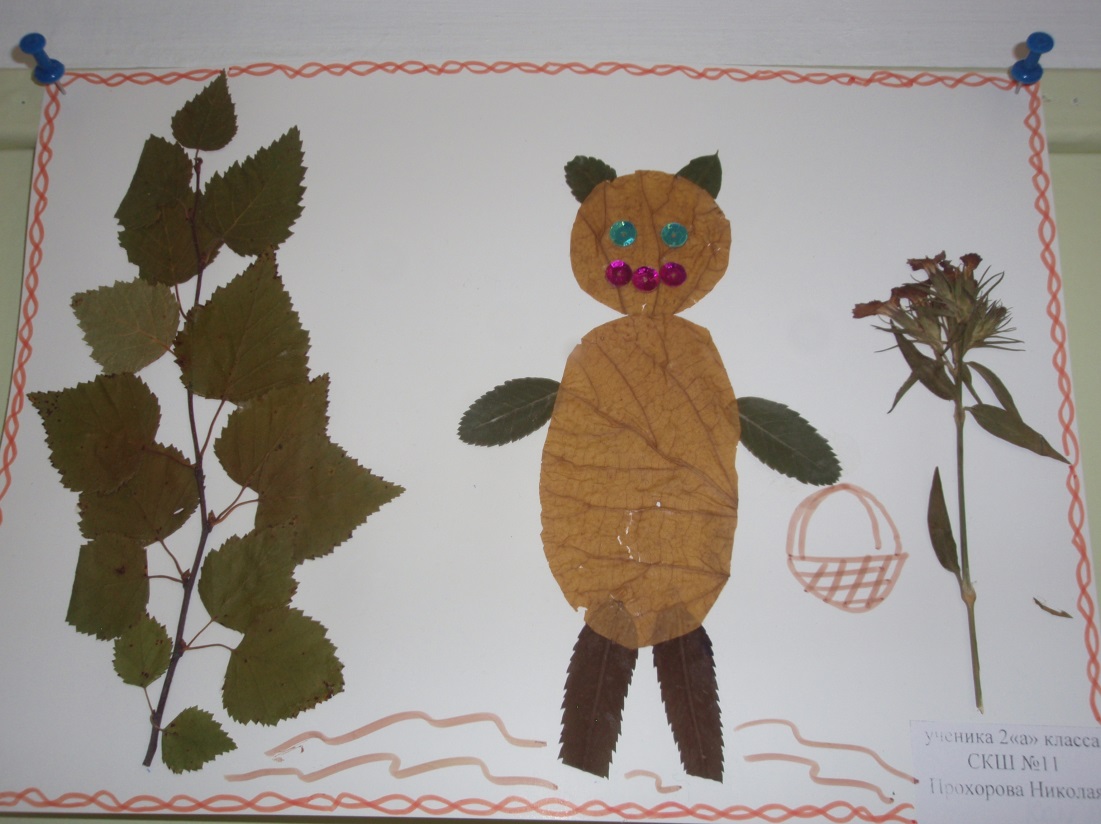 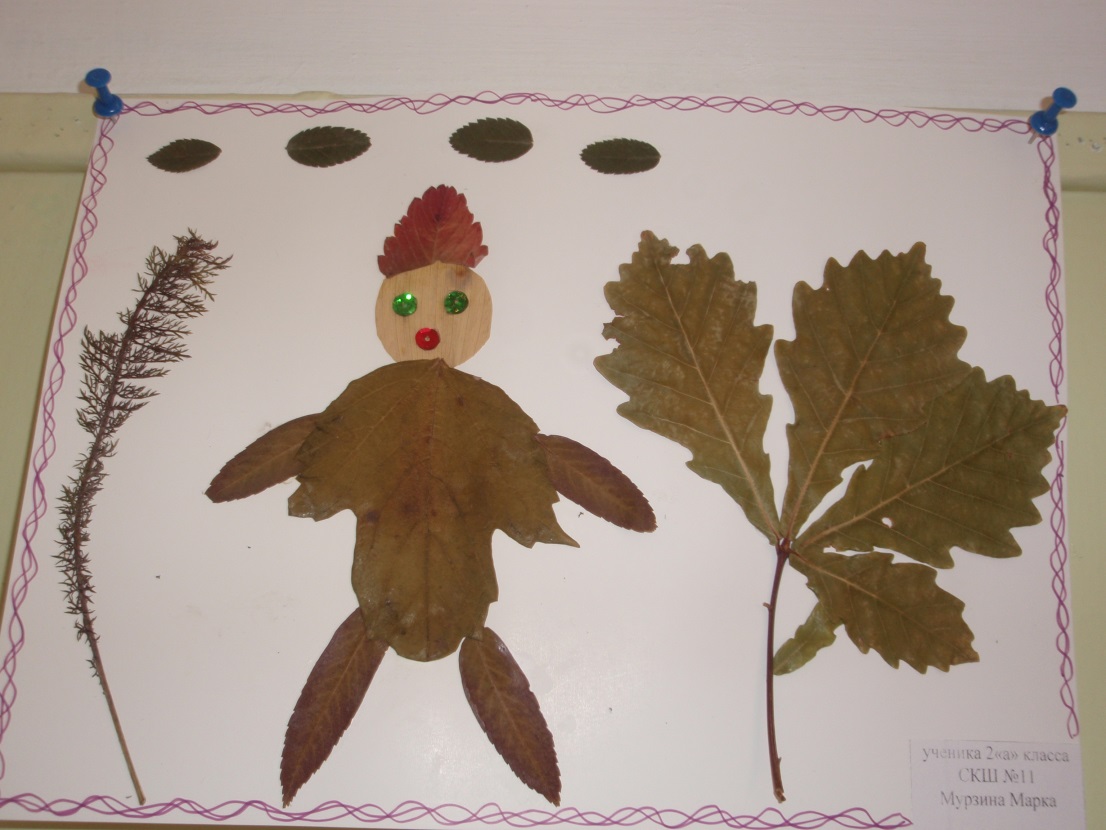 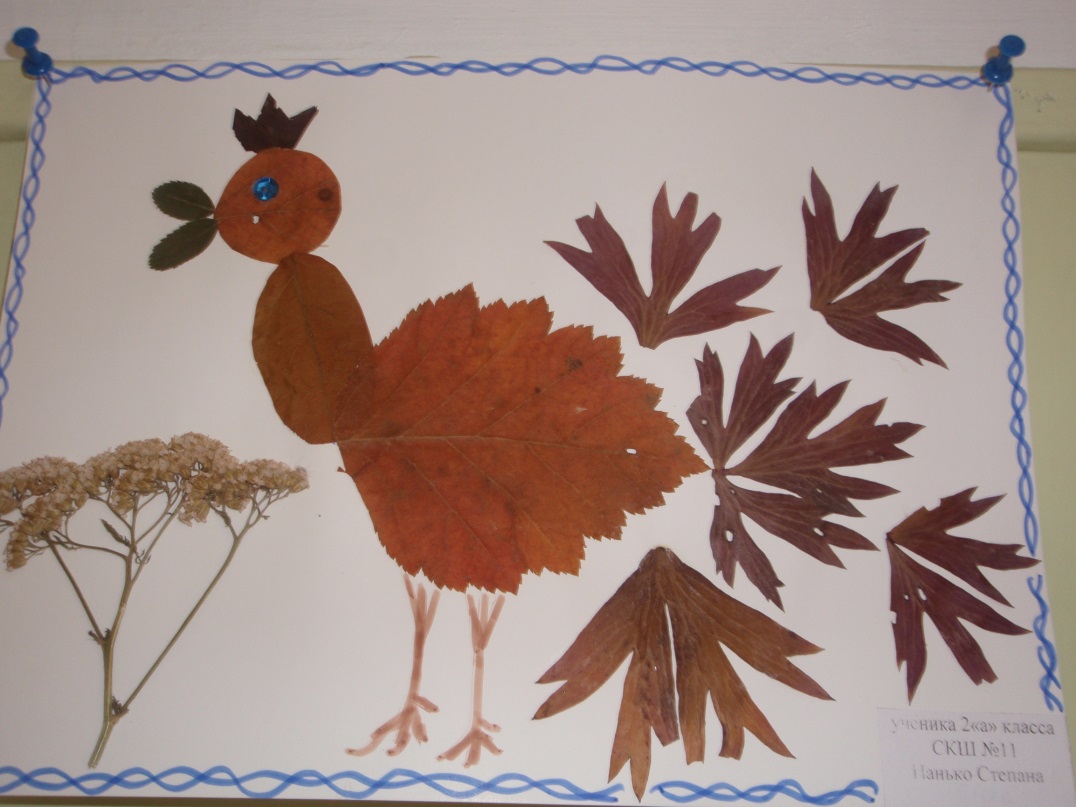 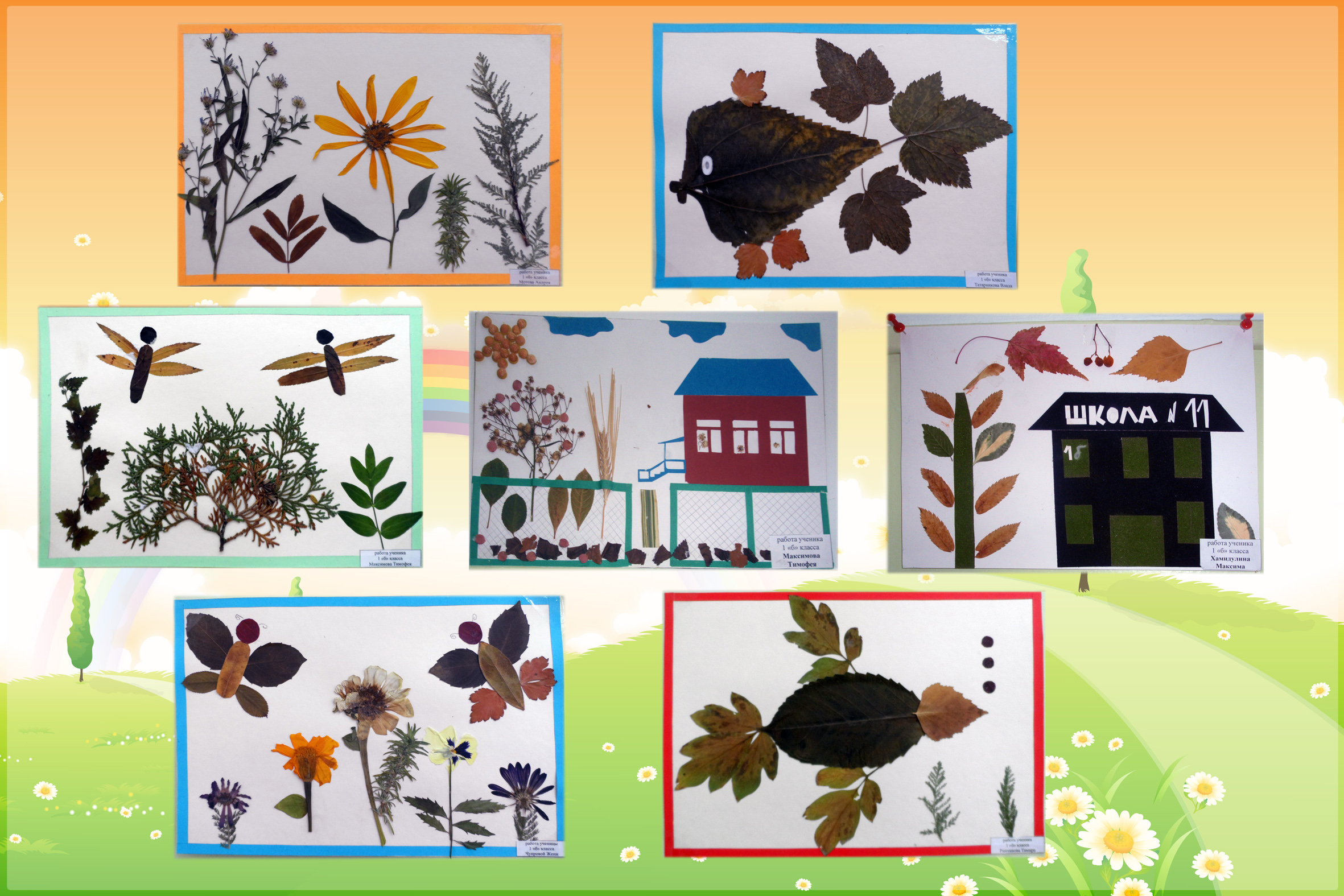 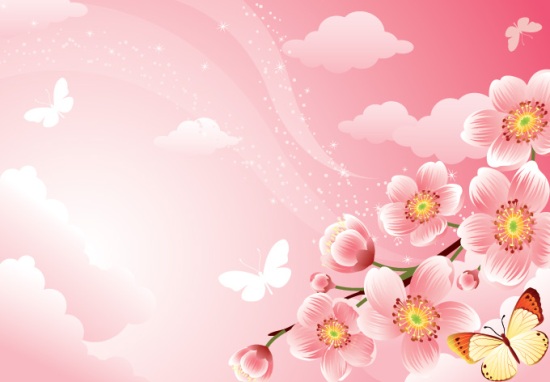 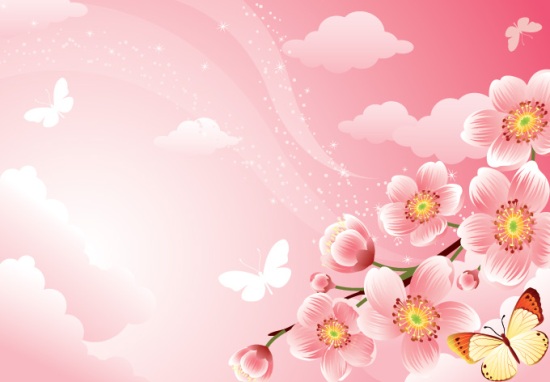 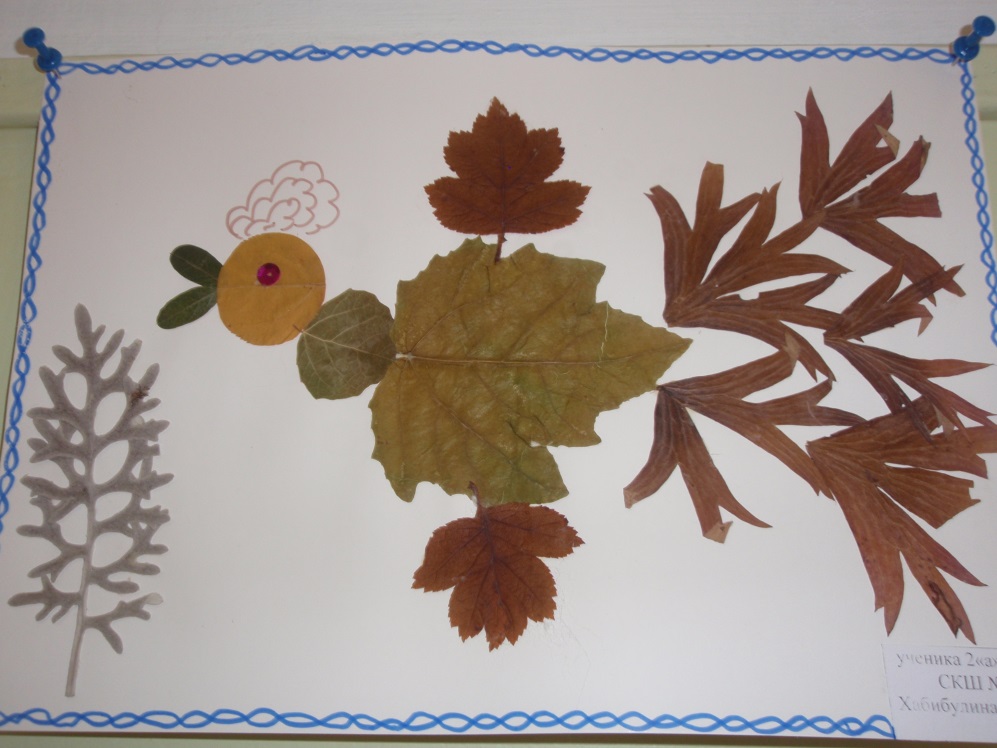 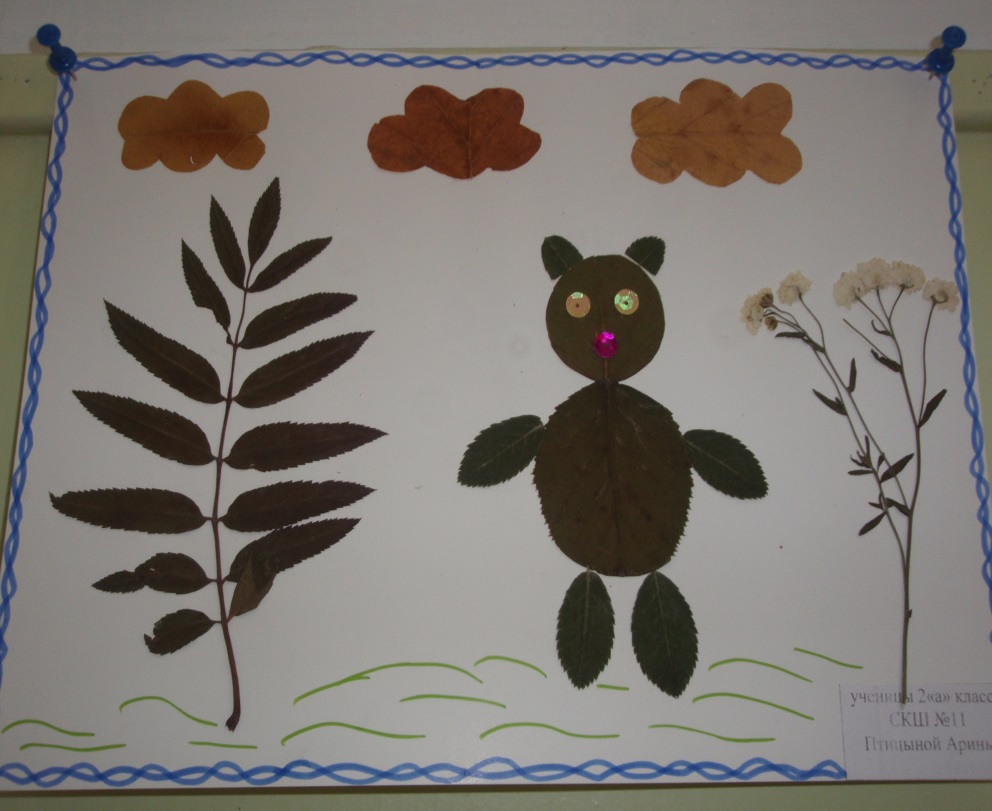 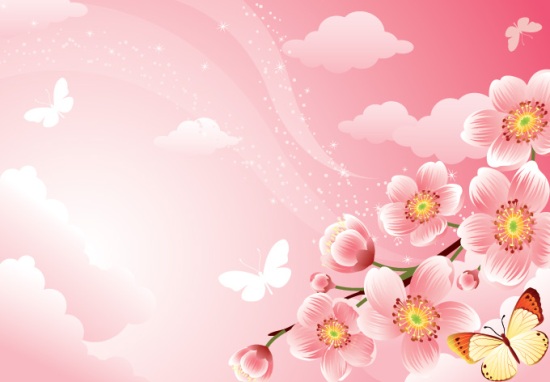 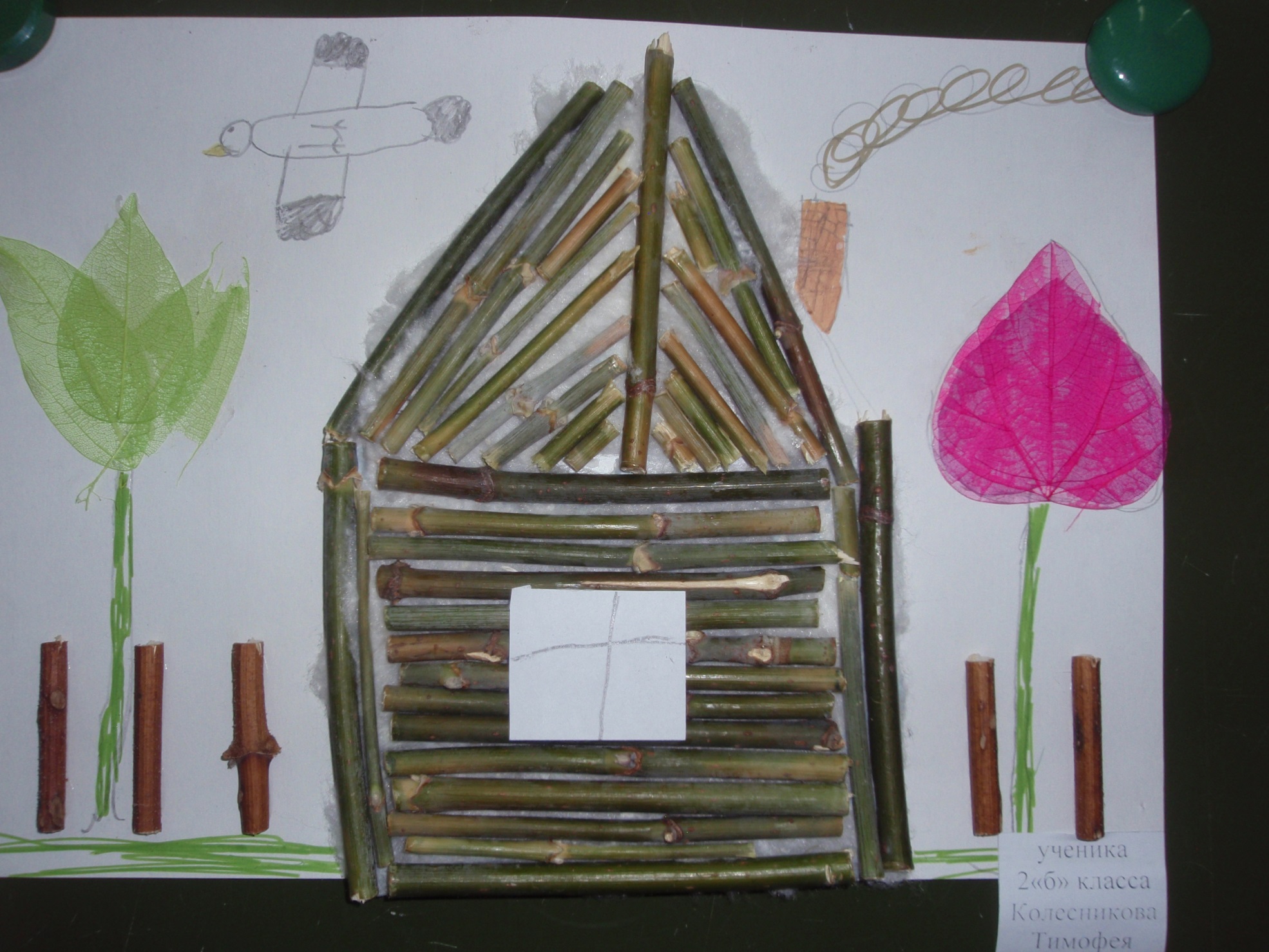